Svjetski dan svemira
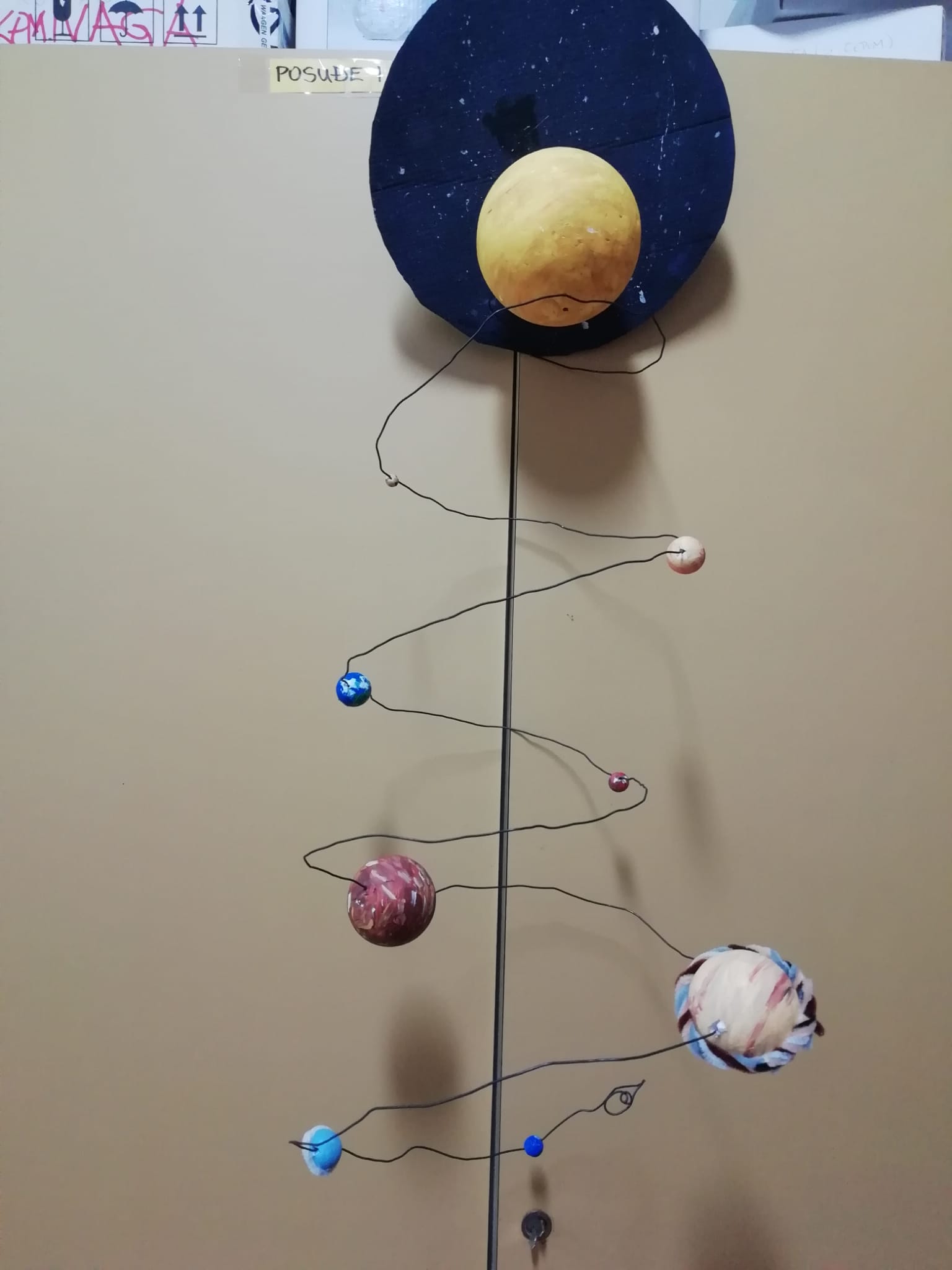 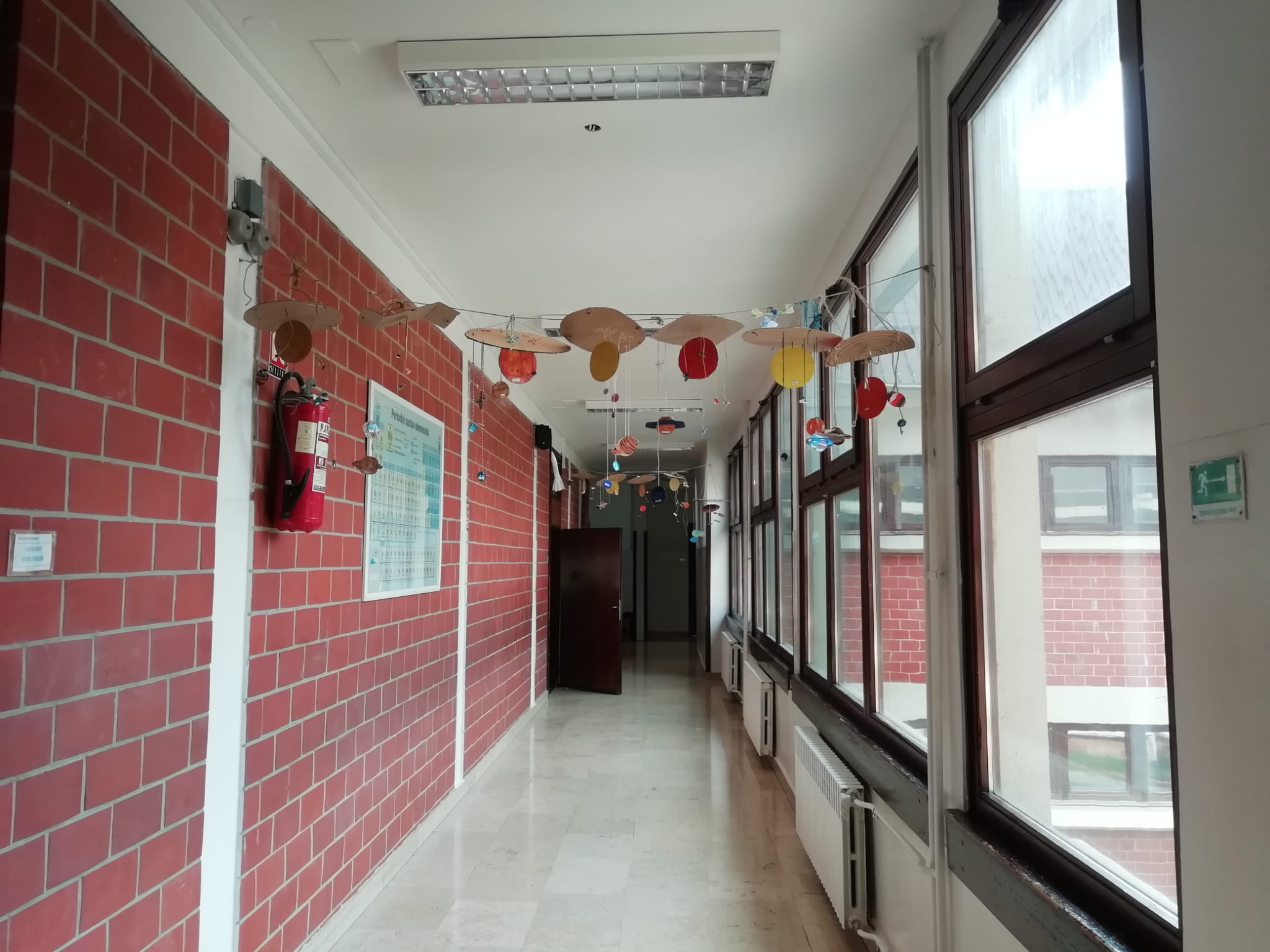 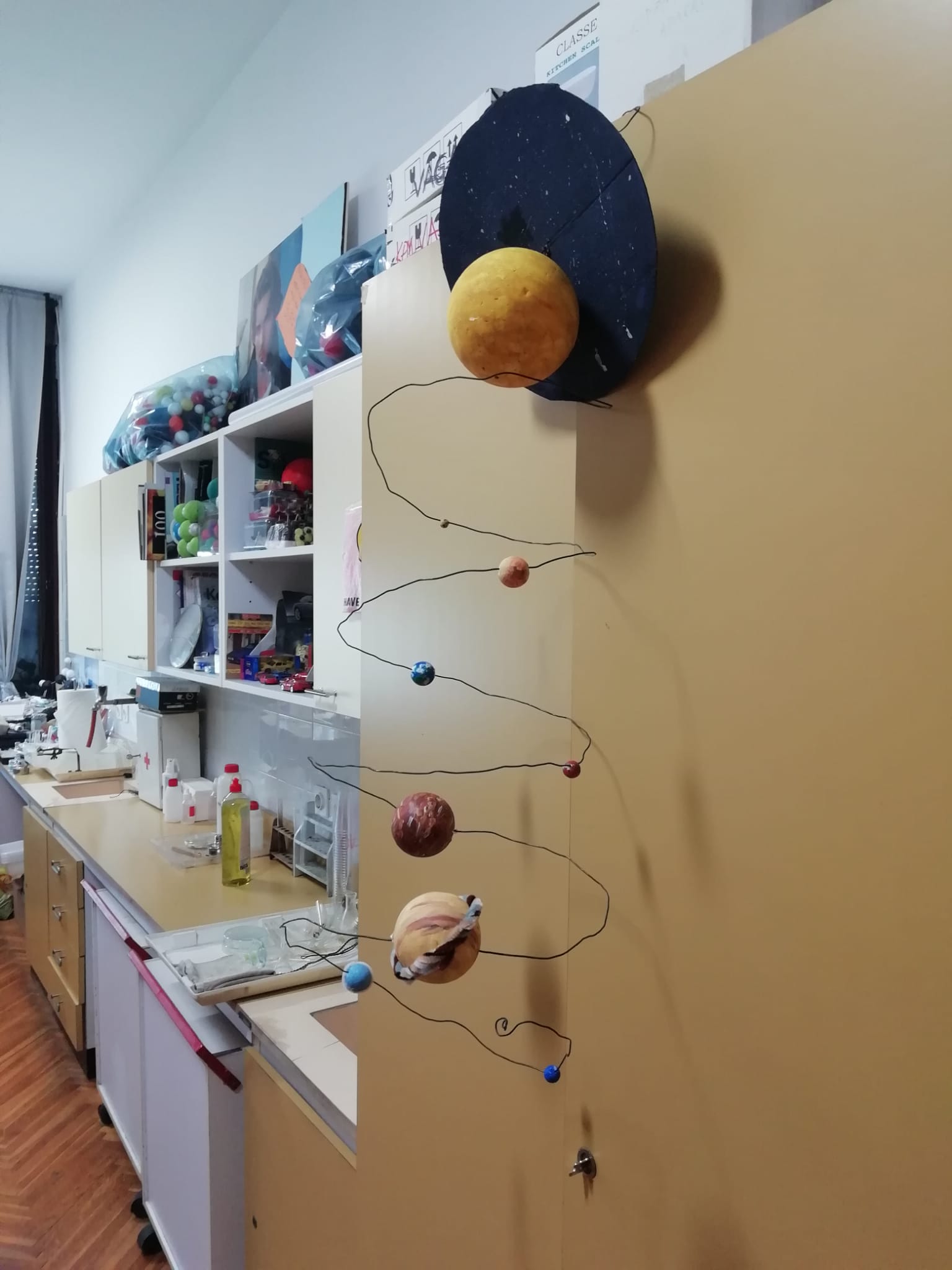 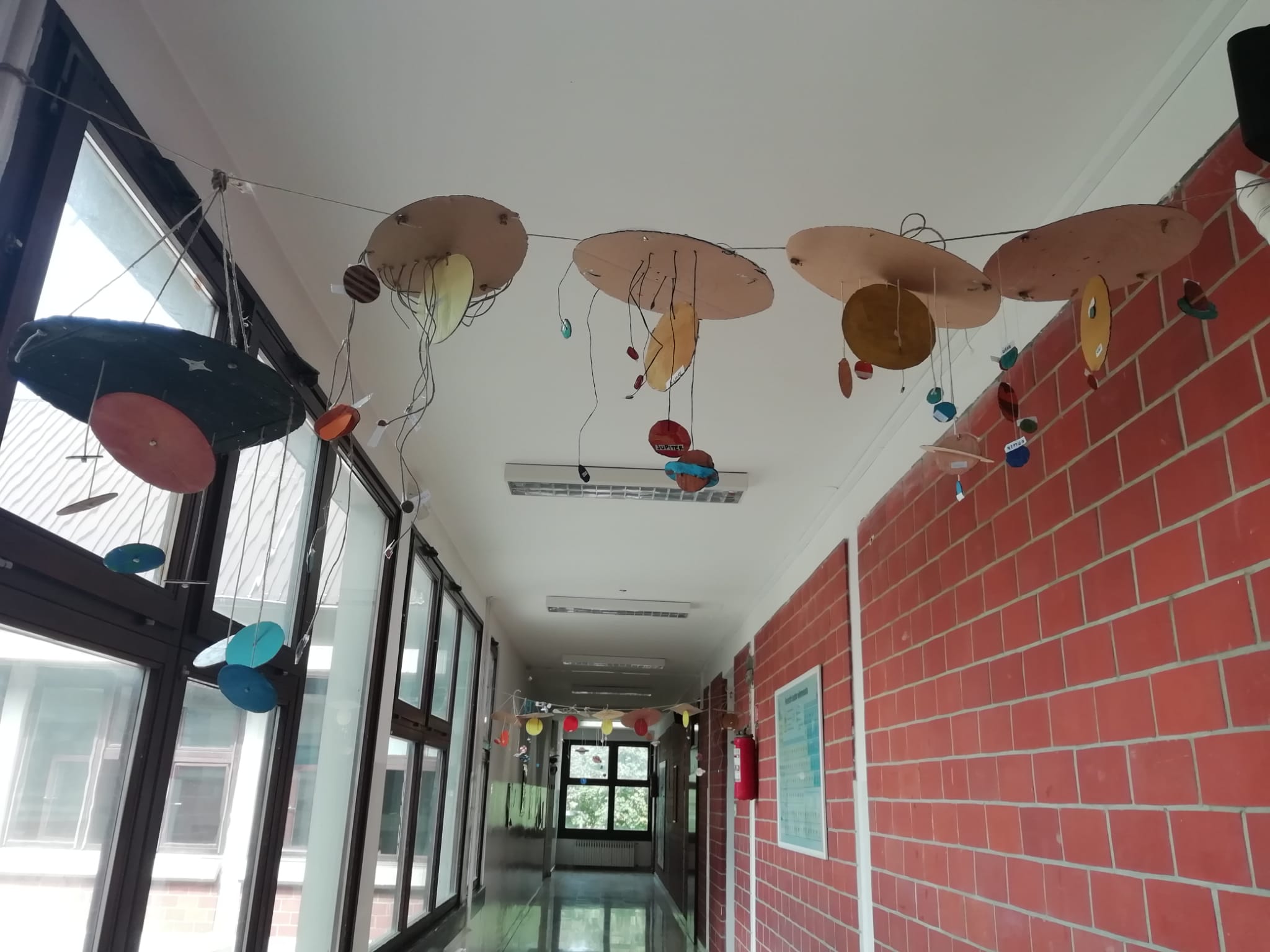 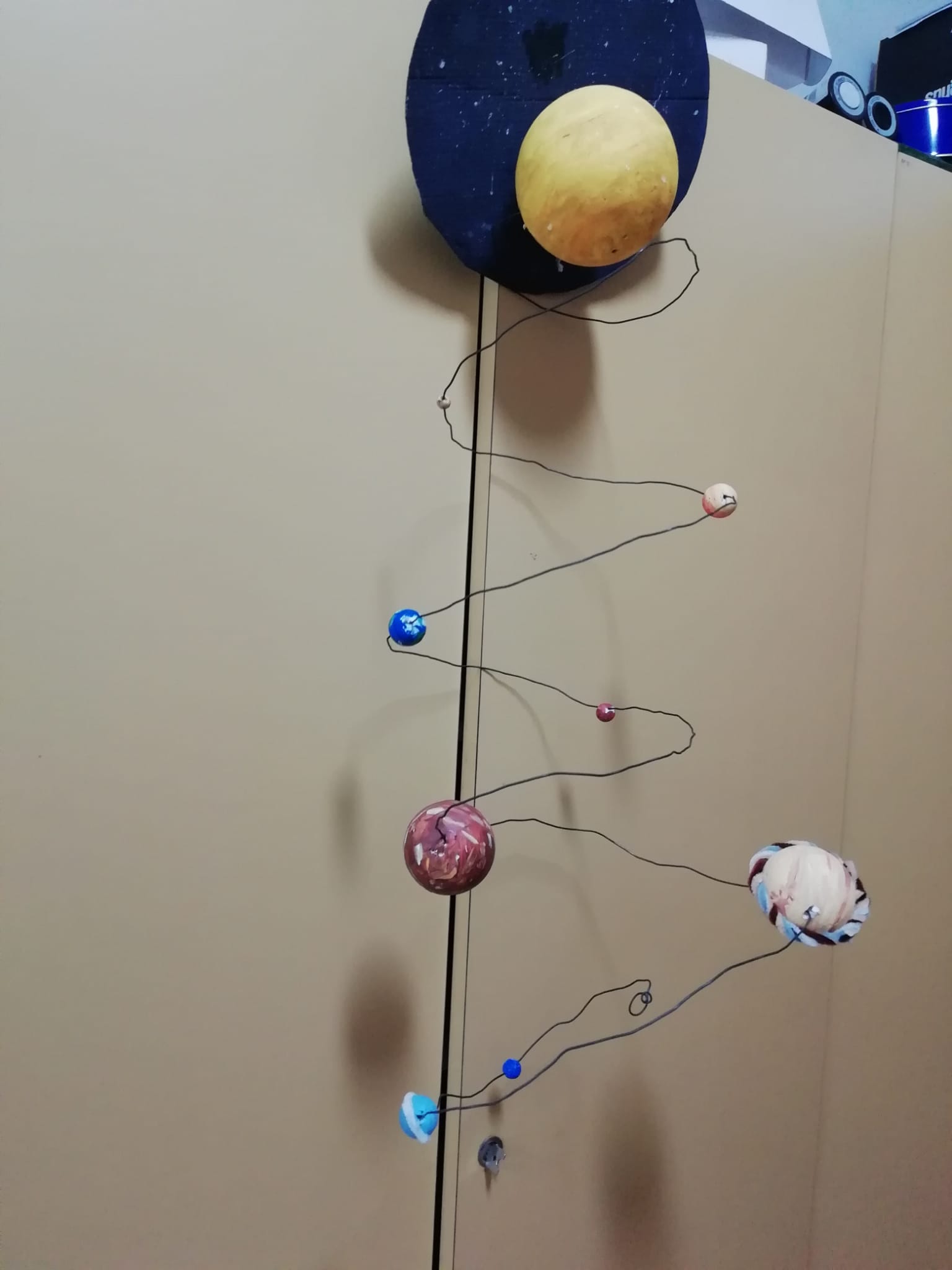 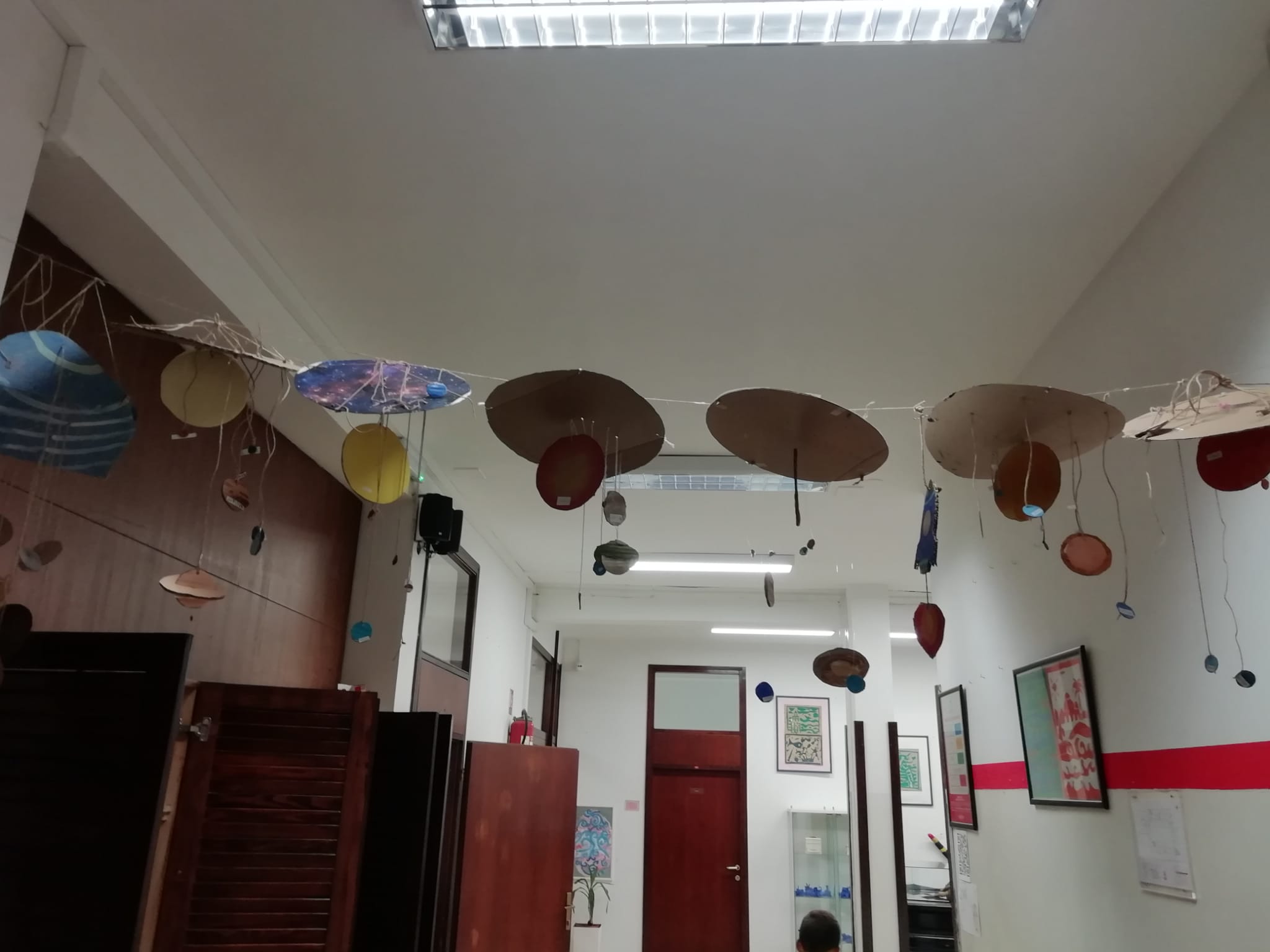 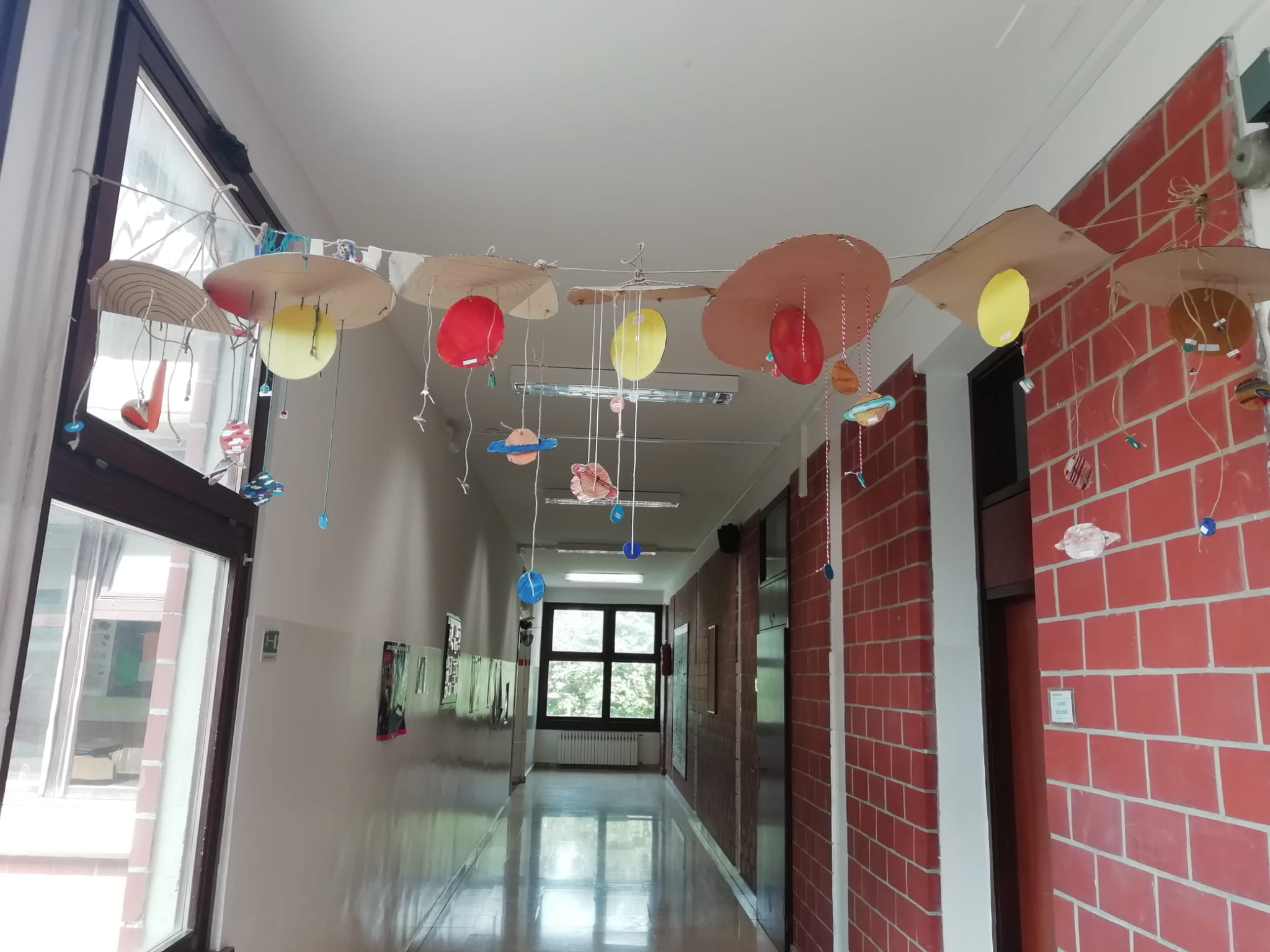